ELA Expectations (EE)Spiraled Standards
Video 3
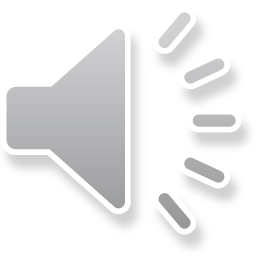 [Speaker Notes: Welcome to Video #3 of the Secondary B.E.S.T. Vignettes. Hopefully, you have learned more about how your standards are organized in the first two videos. All remaining videos will dive into the components of this B.E.S.T Document, how they can be used, instructional implications, etc. 
Today’s video will focus on the ELA Expectations, aka EE and the Spiraled Standards in a Vertical Progression.]
SheKishma O’ReillySherri Winsett
Secondary Reading and ELA Instructional Developers
Thanks for coming back!
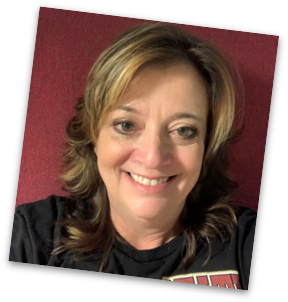 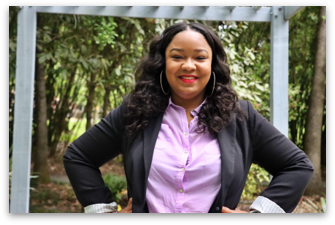 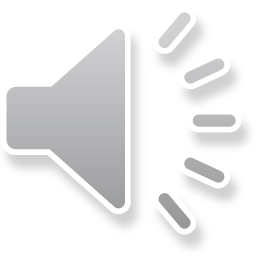 [Speaker Notes: It is me again, SheKishma O’Reilly, your Secondary Reading Instructional Developer. Sherri Winsett will host our next video, she is the Secondary ELA Instructional Developer. Thank you so much for coming back and learning more about your new standards!]
ELA Expectations (EE)
Page 8
Page 147
The benchmarks are initially listed here in your B.E.S.T. Document.
Because we know the Benchmark Clarifications are just as important as the benchmark, we need to look at Appendix A, which solely focuses on the EE strand.
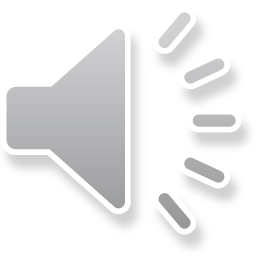 [Speaker Notes: The ELA Expectations can be found in two locations within your B.E.S.T. document. They are initially listed on page 8. And because we know the benchmark clarifications are just as important as the benchmark, you will need to look at Appendix A on page 147. We know from the last video that each of the 5 appendices focuses on a strand. Appendix A focuses solely on the ELA Expectations.]
Page 8
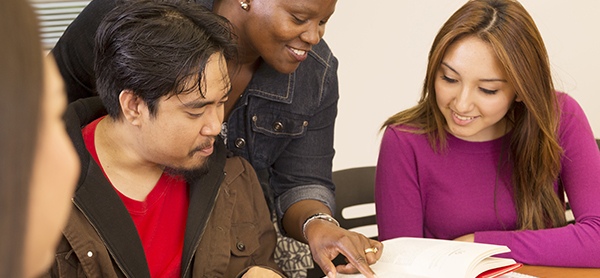 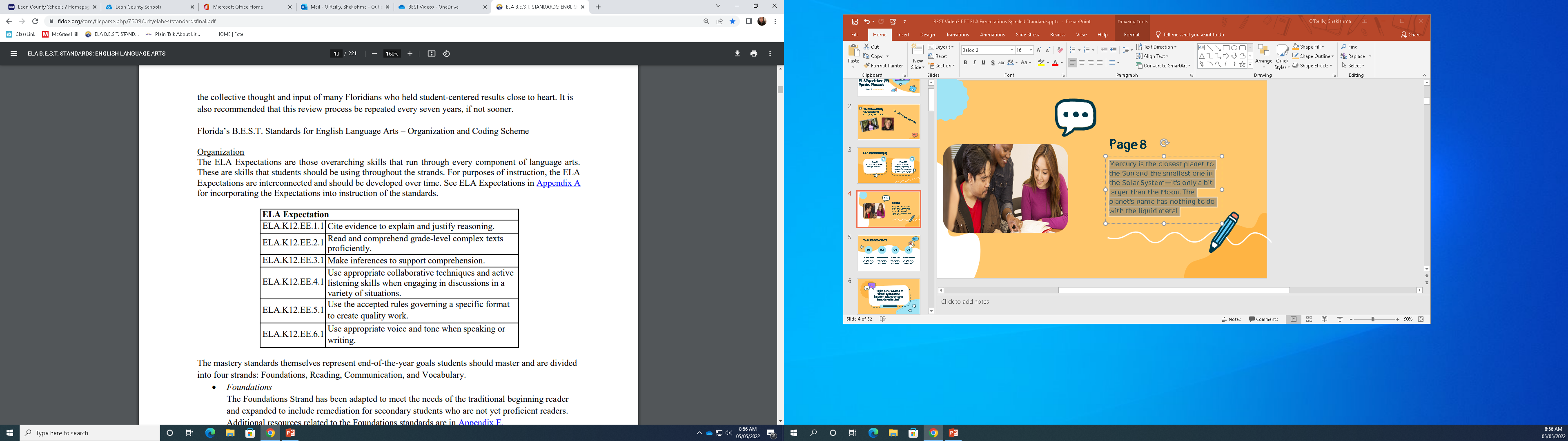 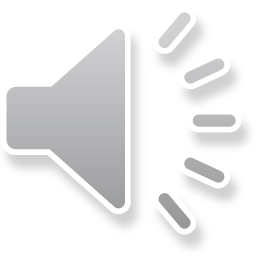 [Speaker Notes: From page 8, we know that the ELA Expectations are those overarching skills that run through every component of language arts. These are skills that students should be using throughout the strands. For purposes of instruction, the ELA Expectations are interconnected and should be developed over time. 
In our previous standards, we saw these expectations within each grade-level's benchmarks, now they are combined and overarching for all grade-levels. But, even with this benchmark, there is a progression that we can find within the Benchmark Clarifications. Kindergartners are obviously not expected to cite evidence in the way an 11th grader might be expected. So, let’s get into the clarifications.]
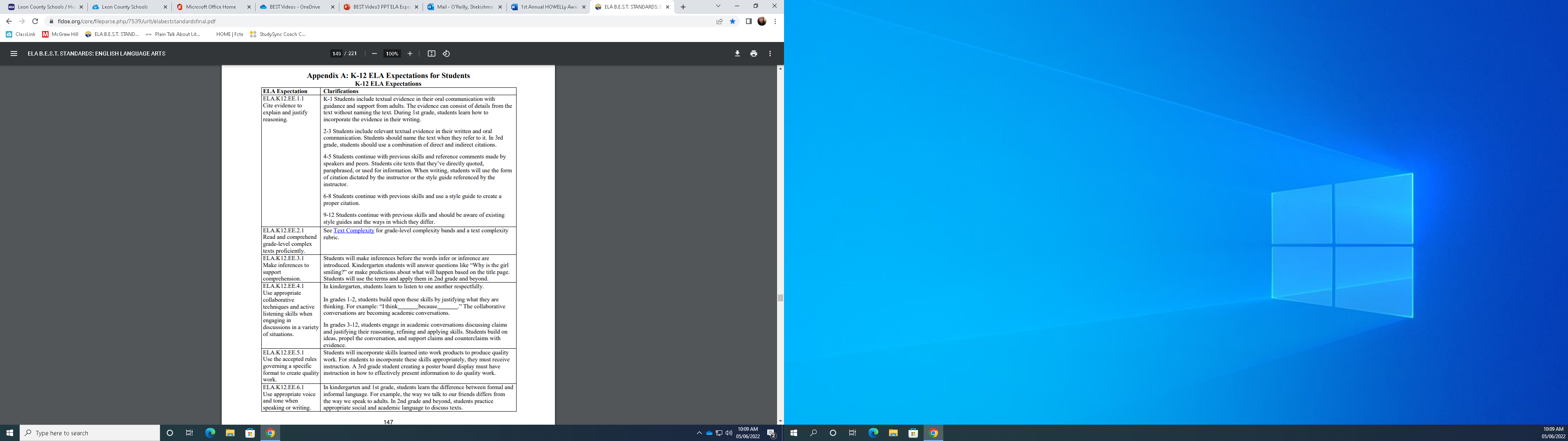 Pg. 147
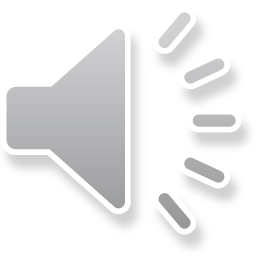 [Speaker Notes: Let’s just take a look at what you can find in Appendix A, the benchmark clarifications for the EE Expectations. Then, we will look at each benchmark. If you have not already done so, now would be a good time to tab page 147. 

So, there are 6 EEs. These EEs should be included in your Benchmark Stacks, if you do not know what that is, no worries. We will talk about Benchmark Stacks in our last video, video 10. 
As you can see, each benchmark has a clarification. Again, the benchmark clarification is just as important as the benchmark, I know we keep saying this, but it’s because we do not want you to forget that detail.]
Pg. 147
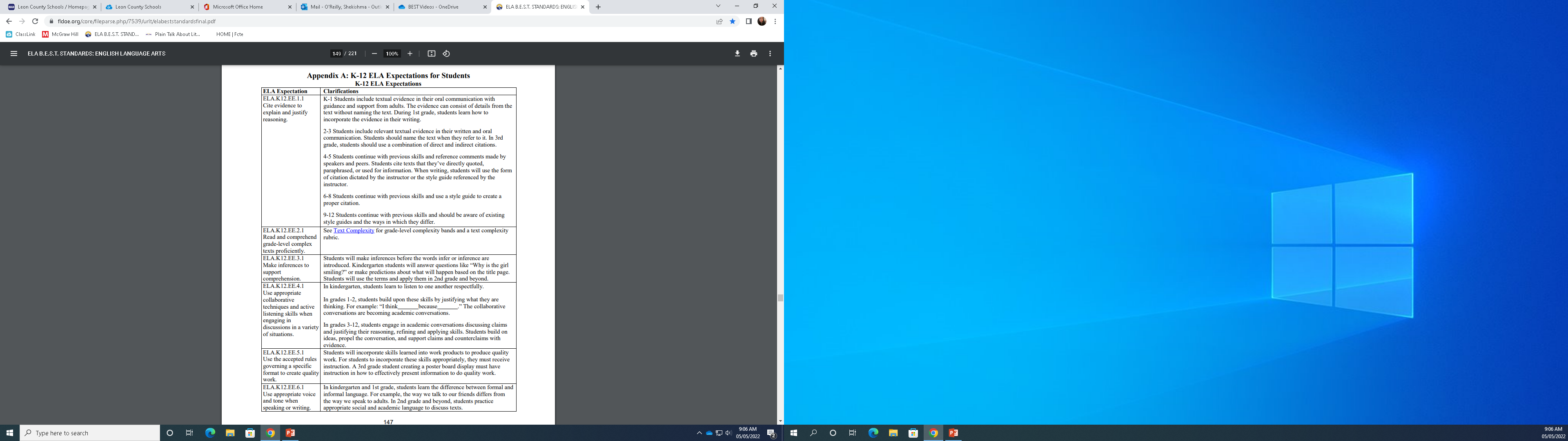 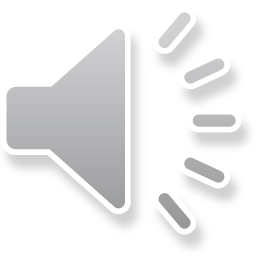 [Speaker Notes: Let’s Zoom in on ELA.K12.EE.1.1., the first ELA Expectation: Cite evidence to explain and justify reasoning. For middle school, the clarification reads that “students continue with previous skills and use a style guide to create a proper citation.” In high school, “students continue with previous skills and should be aware of existing style guides and the ways in which they differ.” So, what are the “previous skills” these clarifications refer to? Well, we need to look at the clarifications for other grade-levels. In K-1st grade “Students include textual evidence in their oral communication with guidance and support from adults. The evidence can consist of details from the text without naming the text. During 1st grade, “students learn how to incorporate the evidence in their writing.” So, students are moving from orally communicating textual evidence to incorporating it in their writing.

In 2nd-3rd grade, “Students include relevant textual evidence in their written and oral communication. Students should name the text when they refer to it.” In 3rd grade, “students should use a combination of direct and indirect citations.” By third grade, students are learning how to include direct and indirect citations which definitely has implications on the expectations in middle and high school. 

Then in 4th-5th grade, “Students continue with previous skills and reference comments made by speakers and peers. Students cite texts that they’ve directly quoted, paraphrased, or used for information. When writing, students will use the form of citation dictated by the instructor or the style guide referenced by the instructor.” Here we see that students are called to reference comments made by speakers and peers which has direct implications on the Communication Strand. As a matter of fact, when building stacks, this EE would be great to include when working with a Communication benchmark depending on the desired outcome of the lesson and stack.

And this all leads up to the expectations for middle and high school. 

Will there be some gaps next year? Of course. K-2nd fully implemented B.E.S.T. this year so the gaps will start to close as years go by. I know I always had to teach my expectations for citing evidence each year anyway, and that should continue as good instructional practice. 

Note the inclusion of “style guide” within these clarifications. As stated in Video 2, Just Read, Florida! Does not support a specific style-guide but stresses that students should be exposed to guides that are specific to the college/career in which they are interested.]
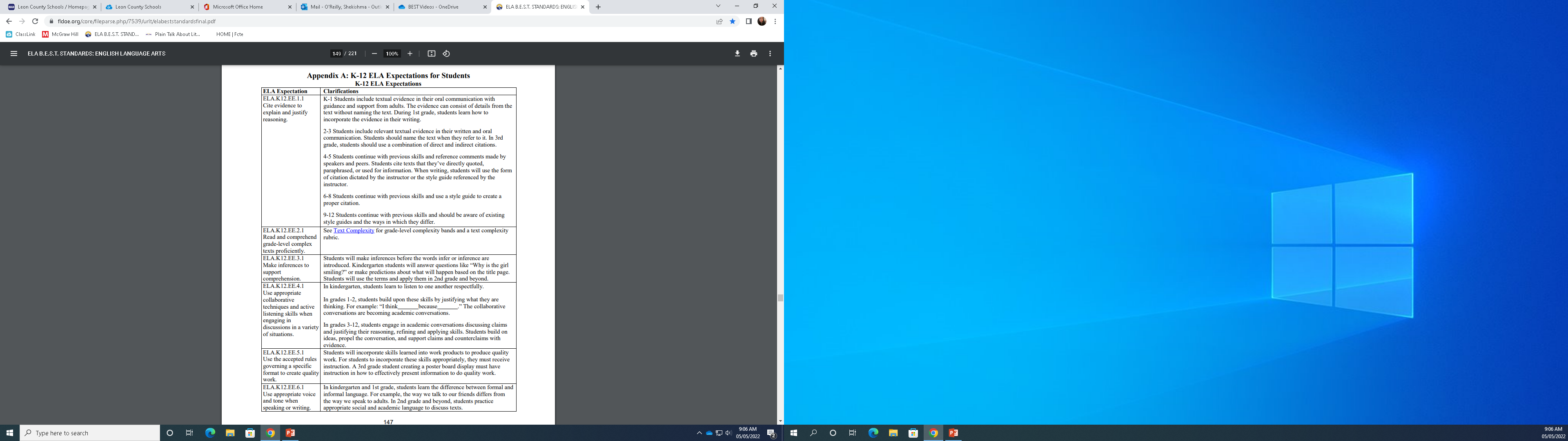 Pg. 147
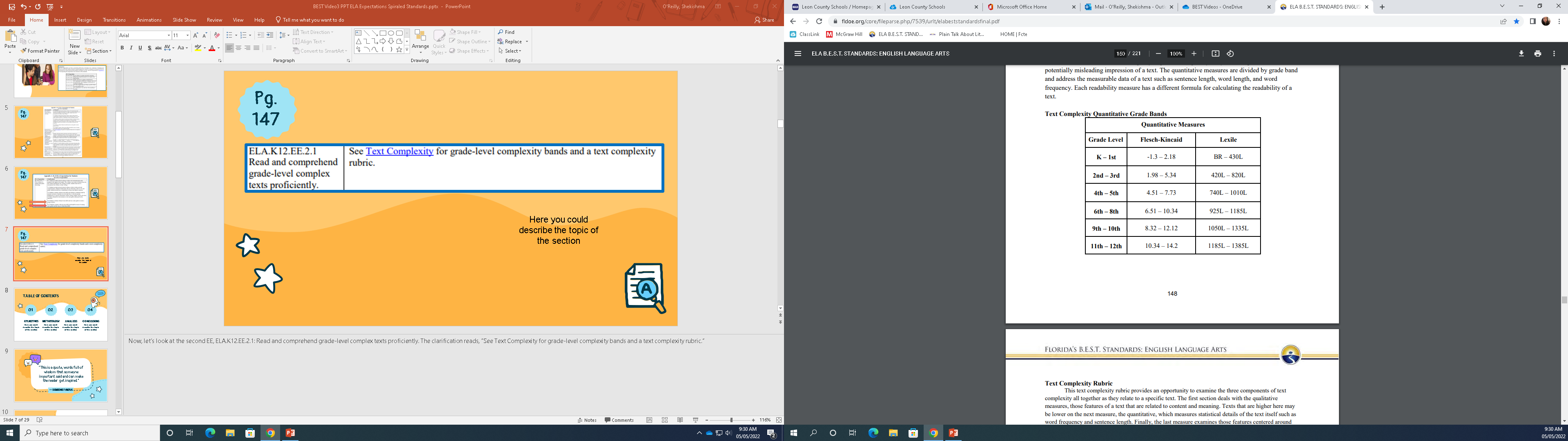 There should be a balance of Qualitative, Quantitative, and Student-Centered measures, as was the case for the Sample Text List for each grade-level.
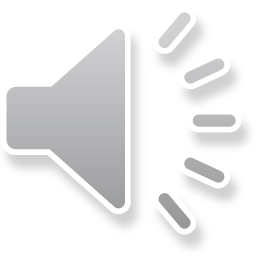 [Speaker Notes: Now, let’s look at the second EE, ELA.K12.EE.2.1: Read and comprehend grade-level complex texts proficiently. The clarification reads, “See Text Complexity for grade-level complexity bands and a text complexity rubric.” The hyperlink will take you to page 148 with the Quantitative Measures, but you also want to focus on the Text Complexity Rubric when making decisions on texts in your class. These were used when making decisions on the Sample Text List for each grade-level. The rubric includes quantitative, qualitative, and many aspects of the student-centered measure.]
Pg. 147
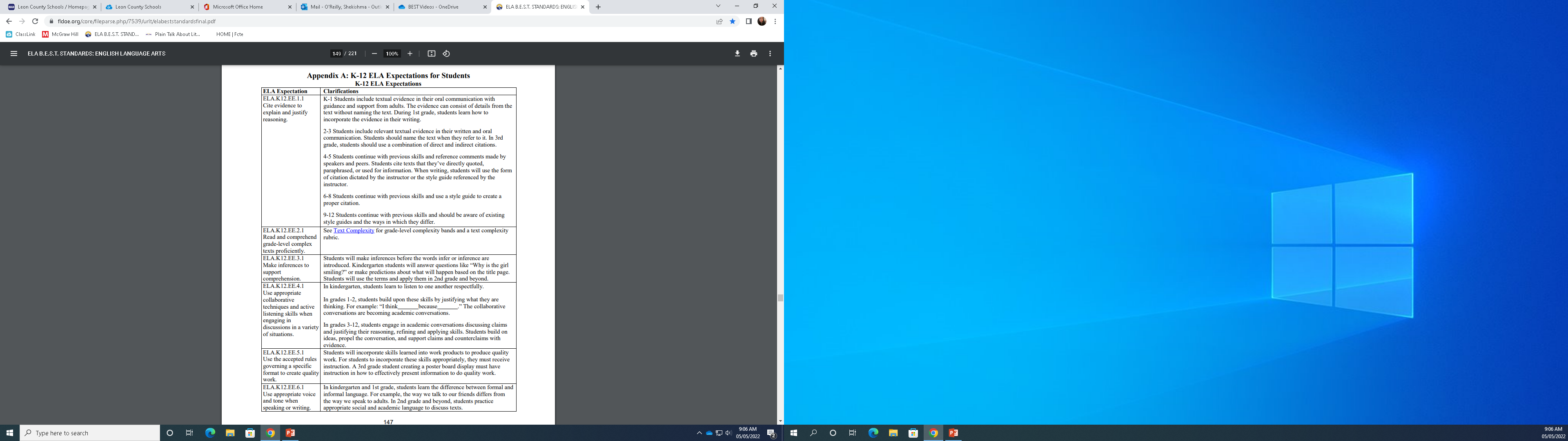 The connection to the term happens later!
Side Note: The B.E.S.T. document has a glossary. Infer can be found in that resource.
Infer: to form an opinion from evidence
To reach a conclusion based on known facts
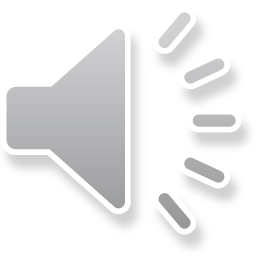 [Speaker Notes: Now for ELA.K12.EE.3.1: Make inferences to support comprehension. Take a minute to read the clarification. You can pause the video now. 

So, in Kindergarten, students start grappling with inferences before they know what the term means. This is a skill that students practice all the time, we see this in life frequently. If a toddler is getting high praise and someone is smiling at and with them, they infer this is a good thing. They smile back, they are happy. They don’t know what the word “inference” is, but as they get older and move through the grade-levels, 2nd grade and up, they will learn this term and connect their experiences with the learned word. This is what is happening in this benchmark.  By second grade and beyond, students are able to grapple with terms “infer” and/or “inference”. 

Side Note: The B.E.S.T. document has a glossary. Infer can be found in that resource.]
Pg. 147
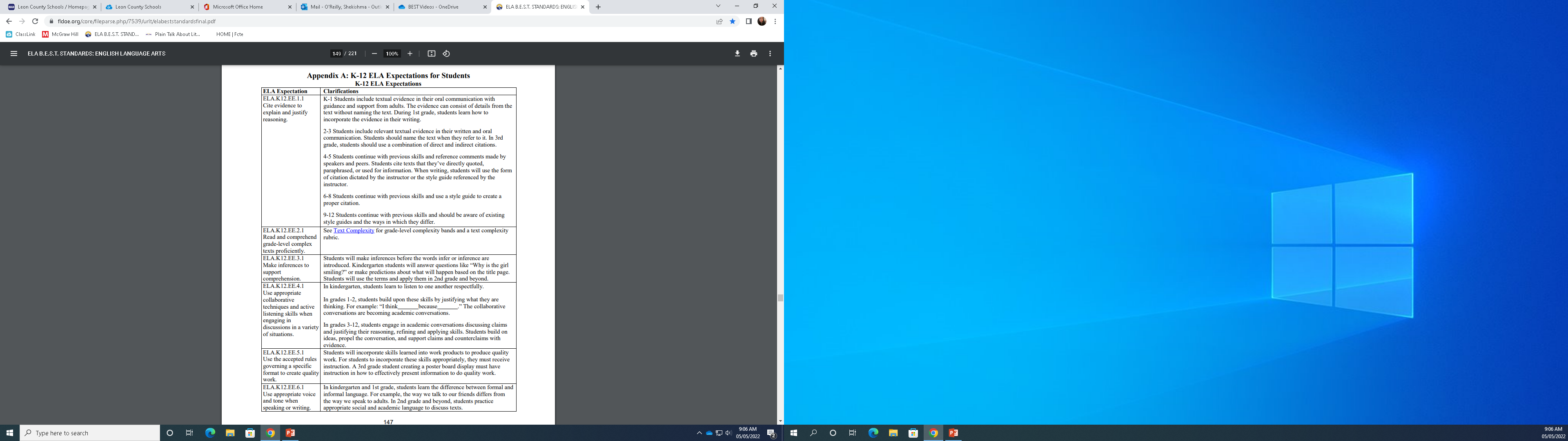 Look at how the benchmark clarifications build from Kindergarten to grades 3-12.
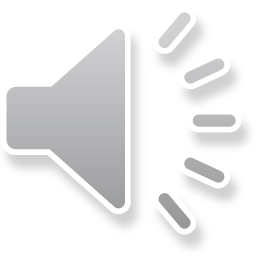 [Speaker Notes: For ELA.K12.EE.4.1, the benchmark reads, “Use appropriate collaborative techniques and active listening skills when engaging in discussion in a variety of situations.” Just for a moment, stop and think about where this benchmark could fit within learning opportunities in your classroom? If you are watching this video during a department meeting, pause and discuss.

My first thoughts when I saw this benchmark went straight to Socratic Seminar. Look how seamlessly this aligns to the benchmark clarification. In grades 3-12, students engage in academic conversations discussing claims and justifying their reasoning, refining and applying skills. Students build on ideas, propel the conversation, and support claims and counterclaims with evidence.

Look how this builds from Kindergarten. In kindergarten, students learn to listen to one another respectfully.  In grades 1-2, the collaborative conversations are becoming academic conversations.]
Pg. 147
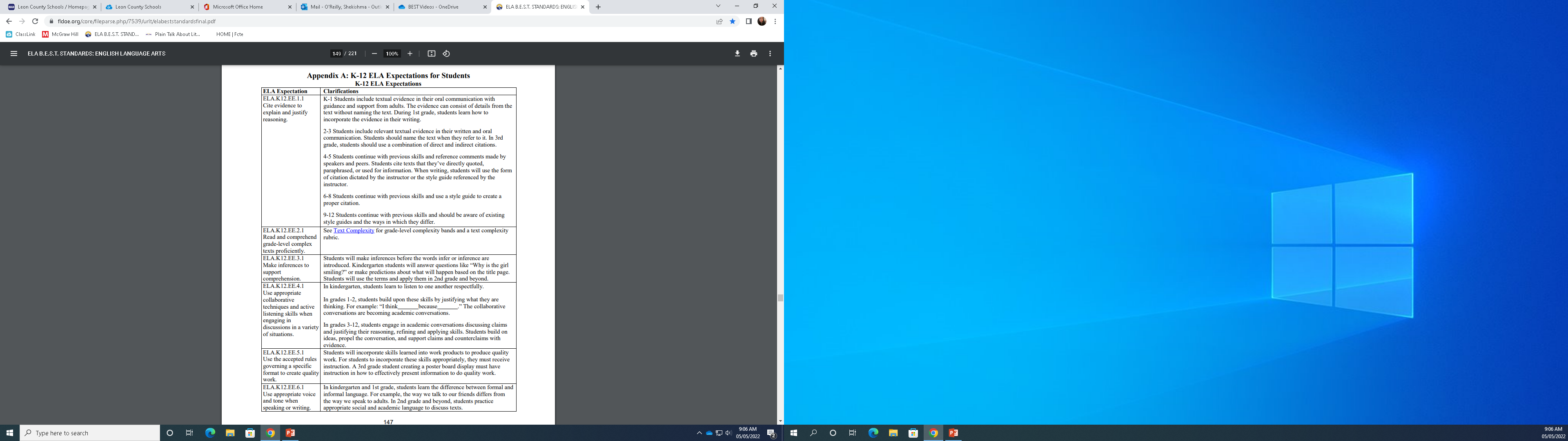 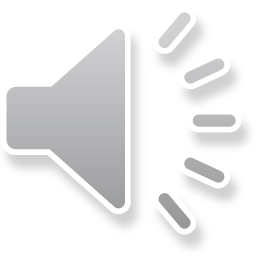 [Speaker Notes: The fifth EE, ELA.K12.EE.5.1, reads “use the acceptable rules governing a specific format to create quality work.” Take a moment to read the benchmark clarification. 

When creating a benchmark stack, this EE could easily be placed in many stacks. Let’s look at a benchmark quickly.]
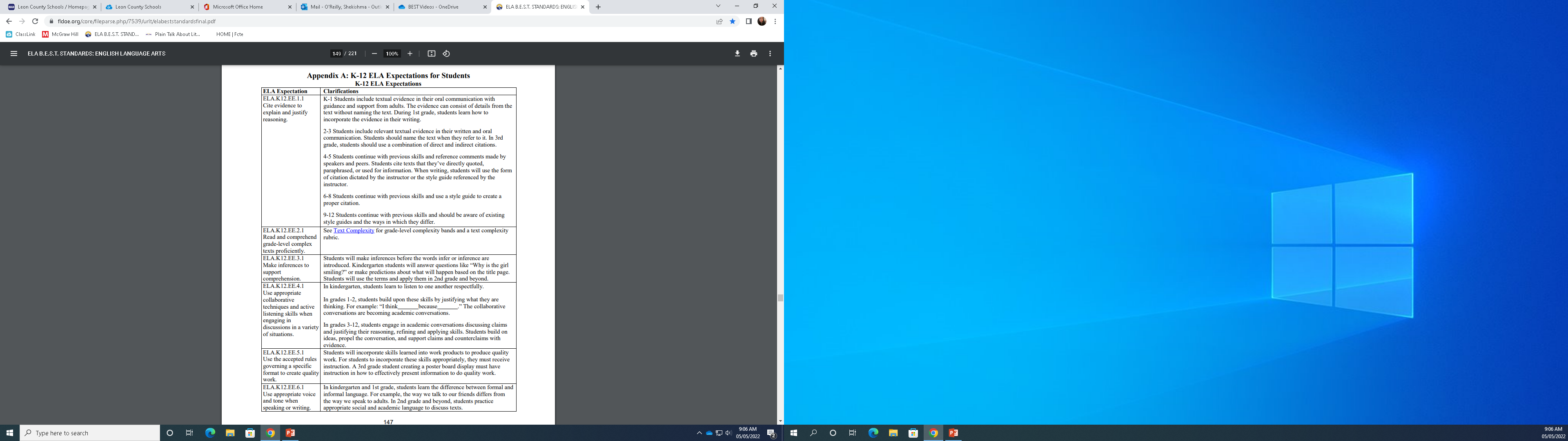 Pg. 147
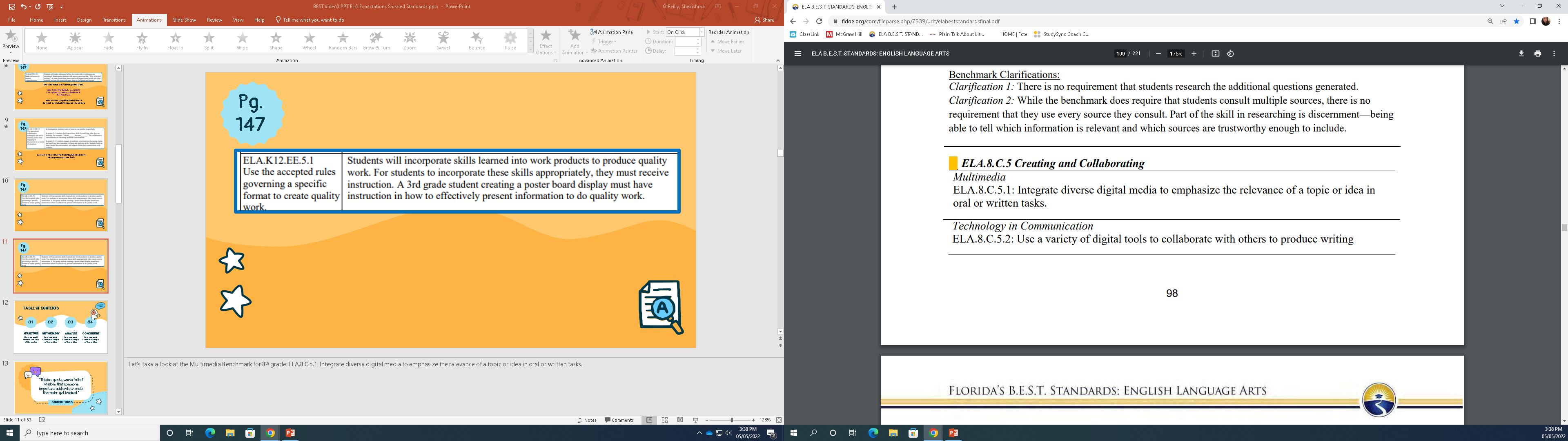 What is multimedia?
What is and is not important for an academic setting?
Implications on oral or written tasks, depending on the expected outcome…
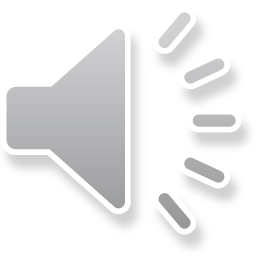 [Speaker Notes: Let’s take a look at the Multimedia Benchmark for 8th grade: ELA.8.C.5.1: Integrate diverse digital media to emphasize the relevance of a topic or idea in oral or written tasks. 
If you were delivering instruction on this benchmark with EE.5.1 as an accompanying benchmark, students will need instruction on digital media. What is it. What is and is not appropriate for an academic setting. And then the implications on oral or written tasks, depending on the expected outcome. If I am presenting information on a modernist writer, like Zora Neale Hurston, should I show a short video about her years in Eatonville, FL during my oral presentation? Do I include her image as I orally present about her literary impact?

These are things students must consider, but they may not know to make those moves without  initial instruction.]
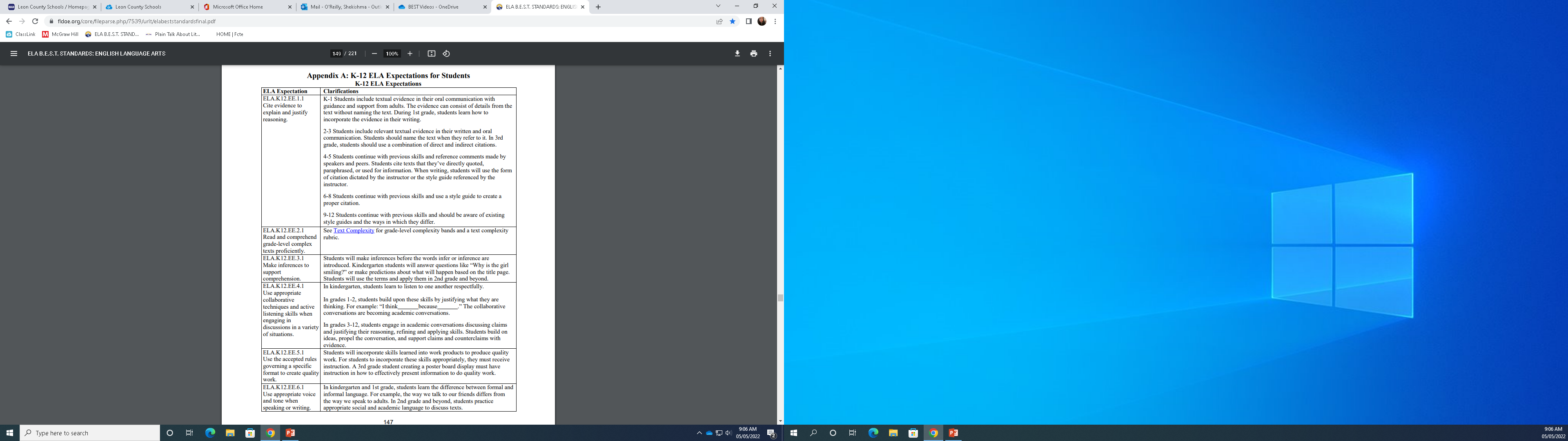 Pg. 147
Accompanying Benchmark!
The start of a great STACK!
Accompanying Benchmark!
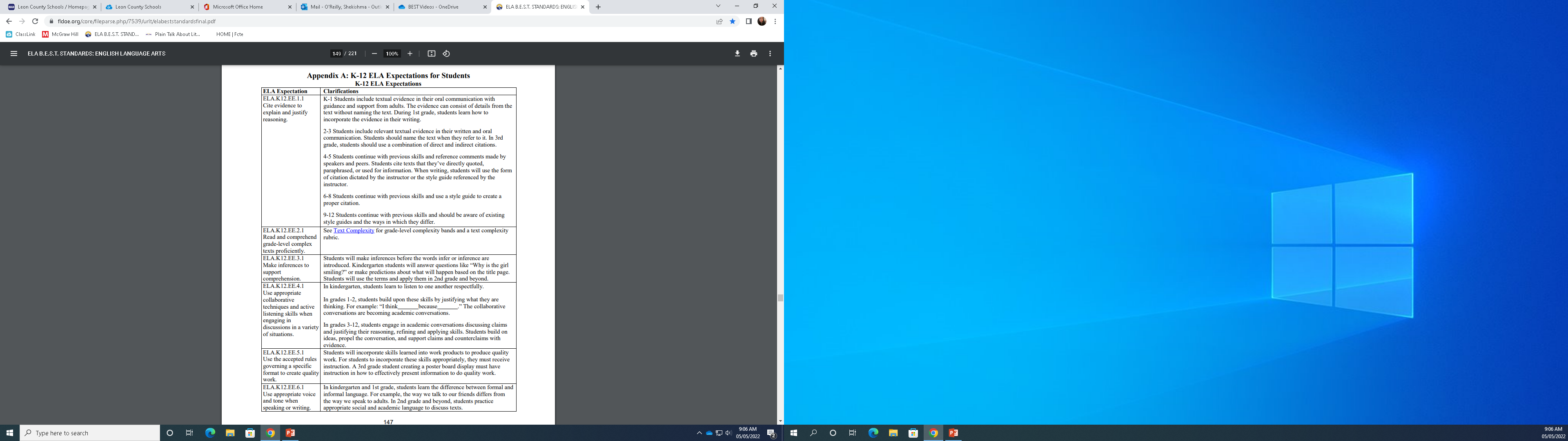 Spotlight Benchmark!
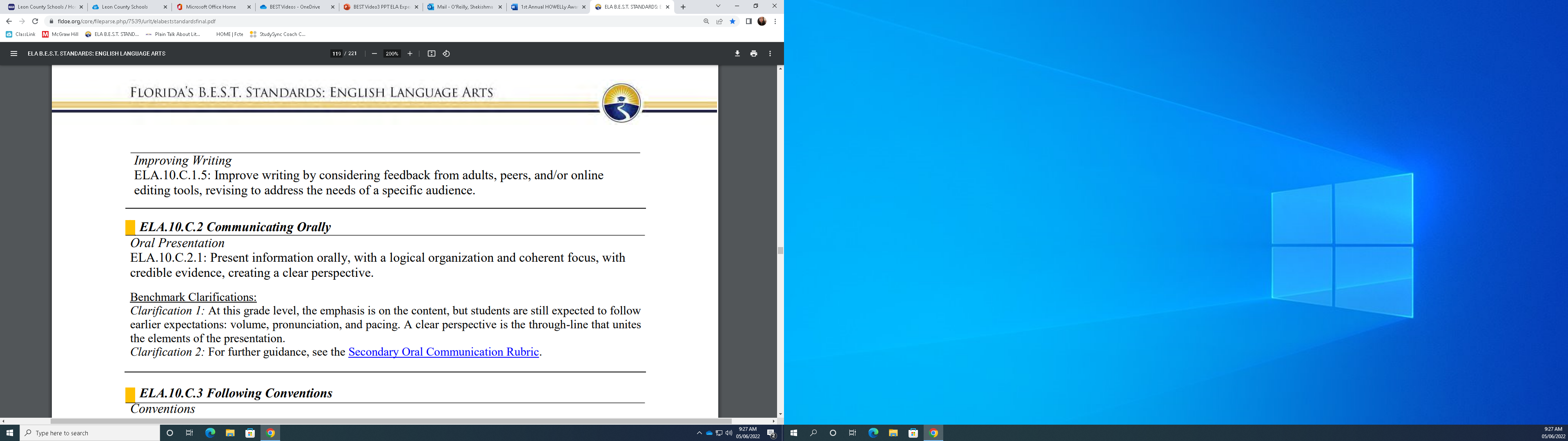 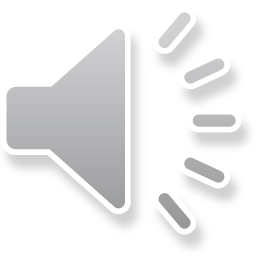 [Speaker Notes: And for the final EE, ELA.K12.EE.6.1: Use appropriate voice and tone when speaking and writing. Take a minute to read the clarification. Stop the video now. 
When you start creating benchmark stacks, keep in mind that you can use more than one EE in your stack. 
Think about how seamlessly EE.4.1 would pair with a stack that has C.2.1 as the spotlight benchmark? This benchmark is all about Communicating Orally.

So, when you think about the EEs, consider how they can be interwoven into the other strands. Think about how they provide support for instruction on particular benchmarks.]
Spiraled Standards 
in a 
Vertical Progression
Page 13
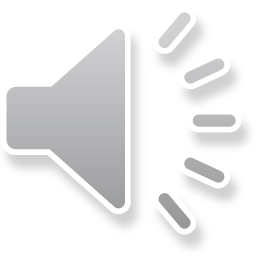 [Speaker Notes: Our last topic for today is the Spiraled Standards in a Vertical Progression, which starts on page 13 of your B.E.S.T. Document.]
Vertical ProgressionsPage 13
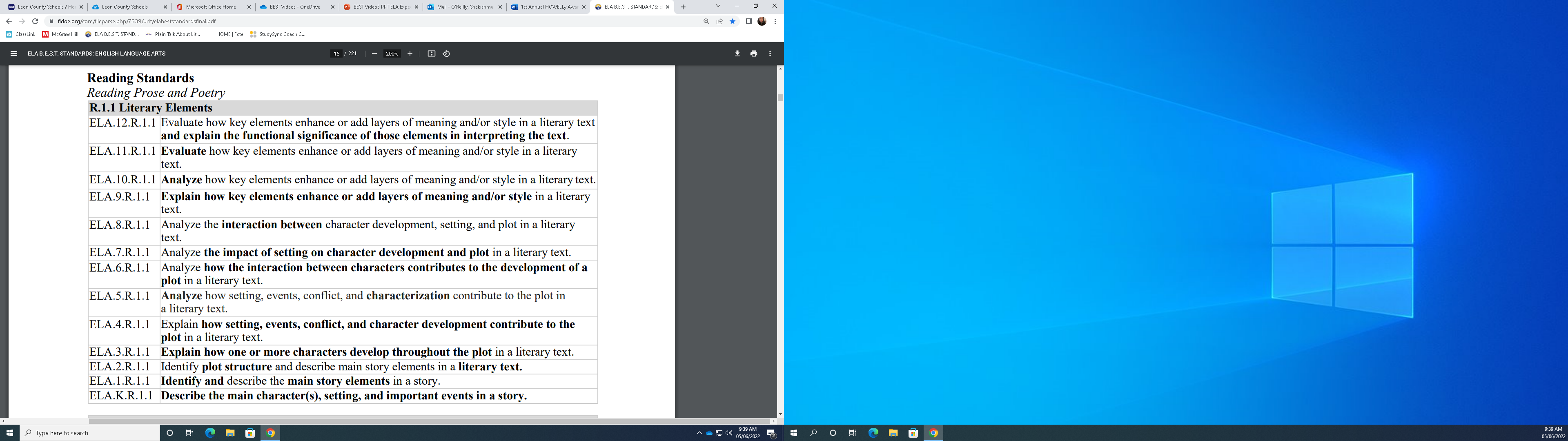 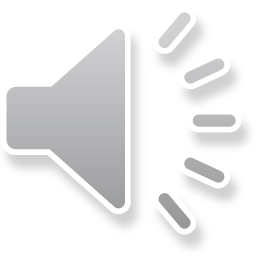 [Speaker Notes: You will find a vertical progression for each standard within the three main strands: Reading, Communication, and Vocabulary. According to the B.E.S.T. document, "the benchmarks are listed starting from grade 12 and ending at kindergarten to assist with vertical planning. Since all content in kindergarten is new, the entire benchmark is bolded. Moving up from kindergarten, the bolded language shows the new concept added at that grade level. This chart can help with vertical planning within a district or school system. It also helps to provide a framework for teachers to enable scaffolds for students who may need remediation."

In addition to looking at the bolded new concepts, it is essential to look at how the verbs change as the benchmark progresses. Take a minute to look at the bolded changes from Kindergarten through 12th grade for the Reading Prose and Poetry Standard. You can pause the video now. 

Now, let's look at how the verbs change. In Kindergarten, students are asked to describe the concept. 
1st grade, students are asked to identify the concept
By 3rd grade, students are asked to explain the concept
5th grade, students are asked to analyze
In 9th grade, students are asked to explain, but we see that things shifts from 8th to 9th grade as most of that benchmark is bold and students are grappling with a more complex concept.
10th grade, students are grappling with the same concept but they are asked to analyze
And in 11th and 12th grade, students are evaluating

Paying attention to these vertical progressions allows for teachers to see where remediation is needed and provide that support based on the gap from a previous year. 

Will there be gaps, absolutely. This gives us the power to attempt to identify where that gap may be and provide support for a particular standard.]
THANKS!
SheKishma O'Reilly
oreillys@leonschools.net

Sherri Winsett
winsetts@leonschools.net
Next Video: May 13, 2022
Topic: Sample Texts
Civics Texts
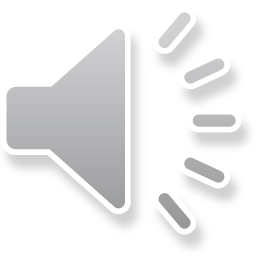 [Speaker Notes: And that is the end of Video #3, thank you for joining us. Of course, if you have any questions, feel free to reach out to me, SheKishma O'Reilly or Sherri Winsett.

The next video will be posted in the same location next Friday, May 13th. That video will cover the Sample Titles of Complex Texts by Grade Band and the Civic Literacy Reading List. 

See you next time!]